Консультативное задание по предмету «станковая композиция»5 классТема: «выполнение итоговой работы»
Группы:    5/у – 27.03.24
                  5/1 – 27.03.24
                  5/2 – 27.03.24
Тема: «Сюжетная композиция»
Цель: выполнение итоговой работы с применением основных правил и законов станковой сюжетной композиции.
Задачи: выполнение эскиза к итоговой композиции, цветовое решение эскиза. 
Материал: бумага формата а3, простой карандаш, ластик, акварель или гуашь, кисти, палитра, емкость для воды
Примеры работ
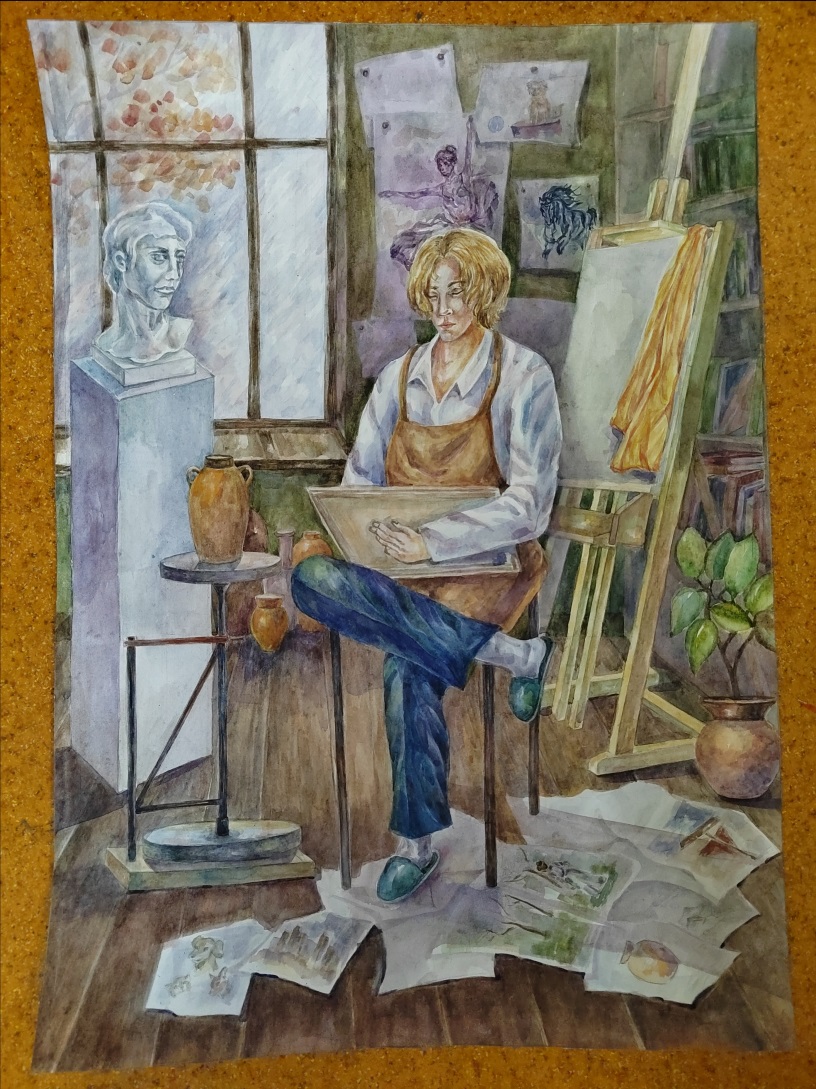 Примеры работ
Примеры работ
Примеры работ
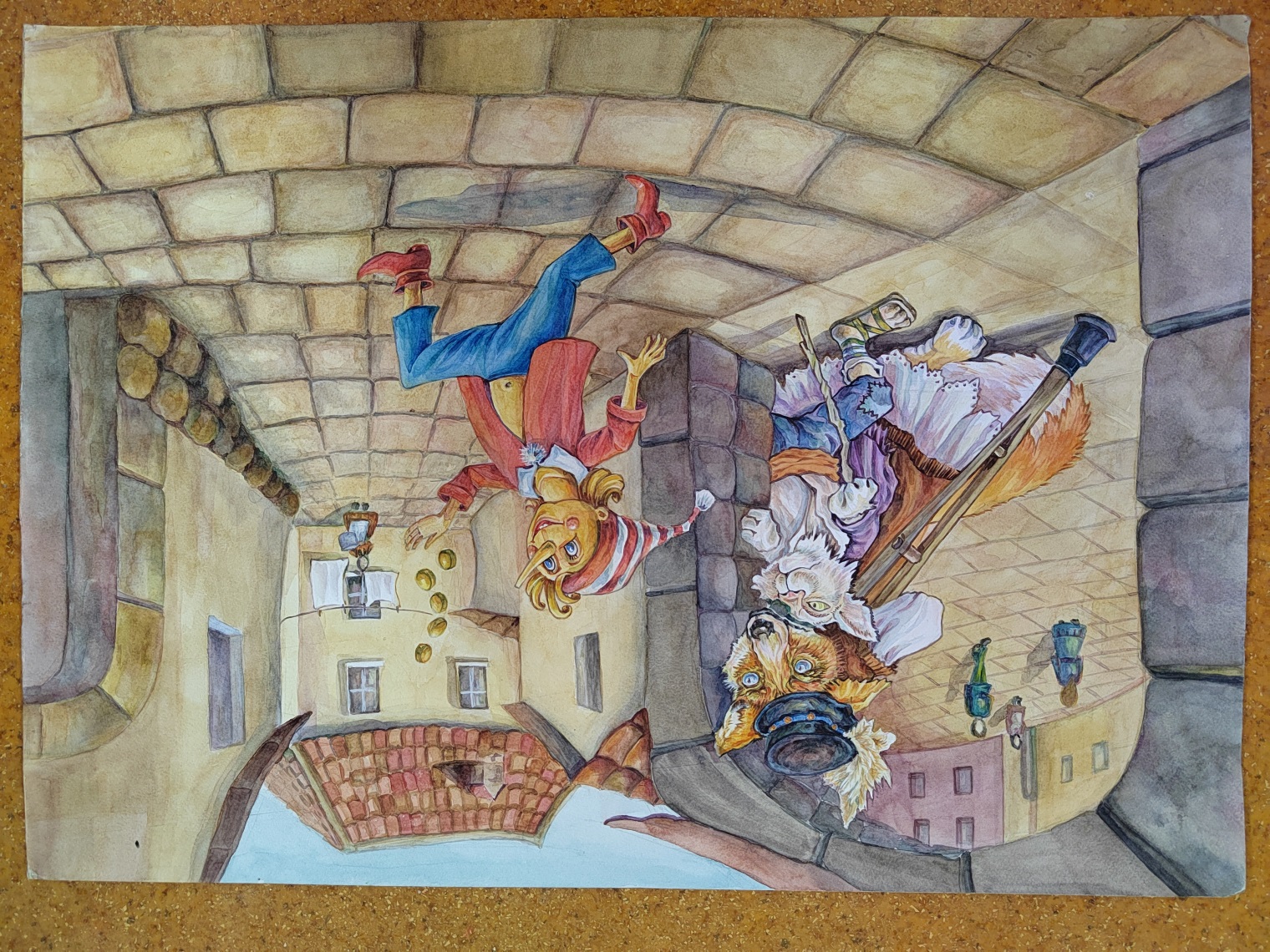 Примеры работ